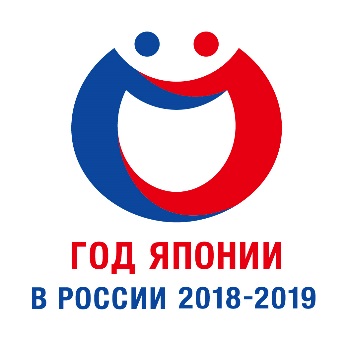 Проект Года Японии в России
Боевые искусства в г. Москва
Информация по проведению мероприятия
Московский фестиваль будо «Путь к совершенству»
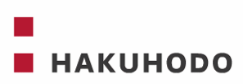 Расположение площадки на территории Парка Горького
1
Время проведения фестиваля: 13-14 июля с 15-20 часов
Город: Москва
Место: Площадь на территории Парка Горького (большое массовое поле – БМП, около ресторана Меркато)
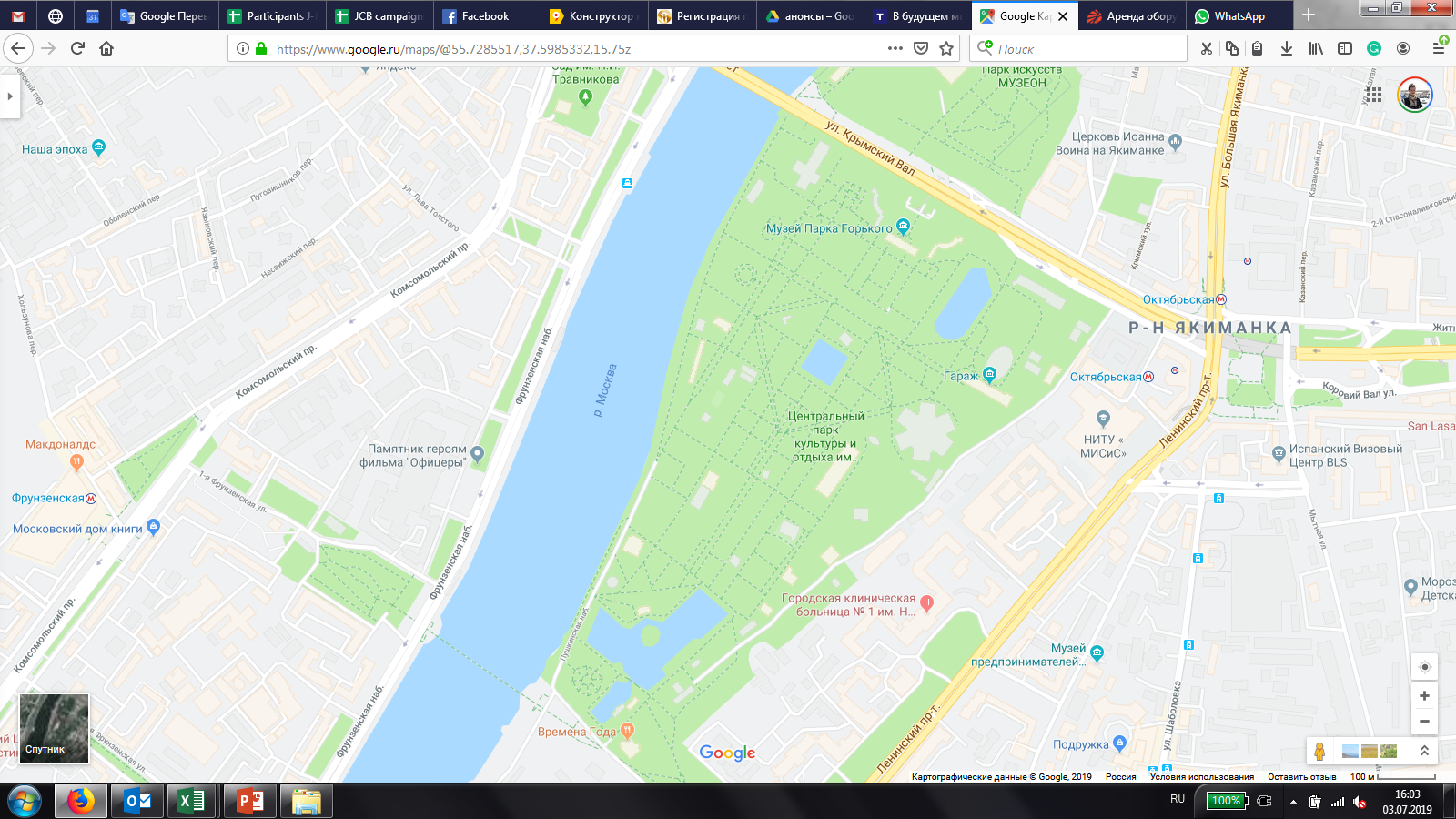 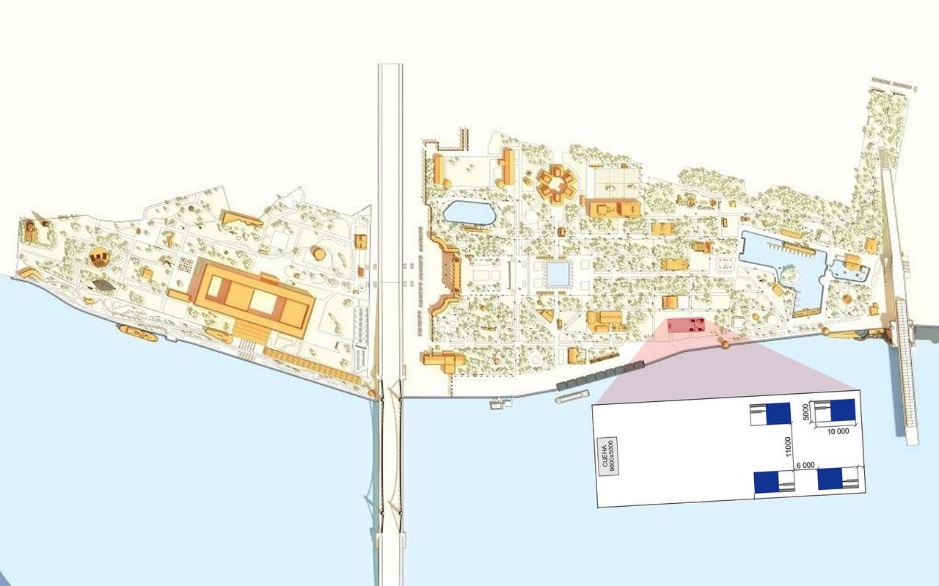 Путь к площадке от метро:Вариант 1: от метро ФрунзенскаяВариант 2: Метро Октябрьская
1
2
2
1
Площадка фестиваля и гримерные для участников
2
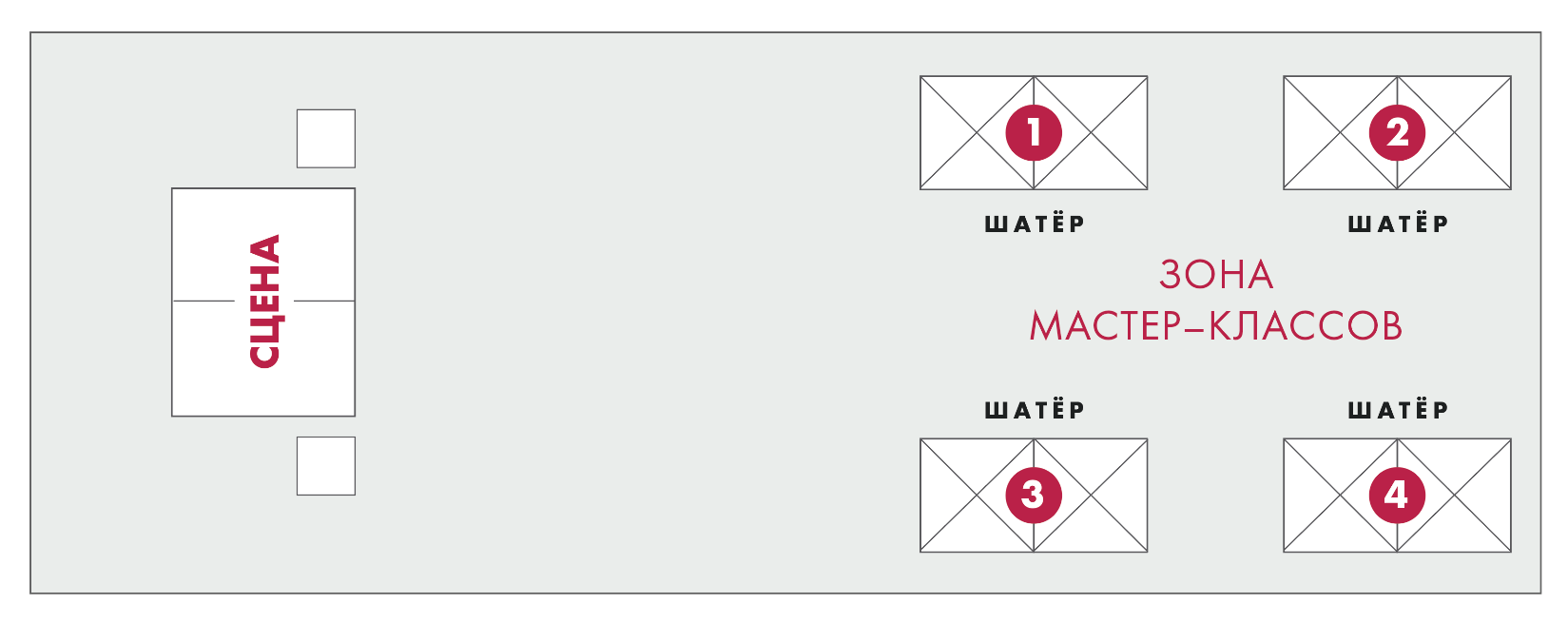 туалеты
1
2
3
4
гримерки
Проход за сцену будет осуществляться по бейджам.
Они будут выданы представителям каждой из спортивных групп,
выступающих на сцене 









Распределение групп участников по гримерным комнатам будет 
обозначено у входа в гримерные.

Для вашего удобства будет предусмотрено место для хранения 
ценных вещей, кулер с горячей/холодной водой, утюг либо 
отпариватель для одежды.

Всем выступающим на сцене участникам предусмотрен обед и ужин. 
Еда будет предоставлена в гримерные комнаты в период с 15-00 – 18 -00.

За сценой предусмотрены биотуалеты для участников показательных 
выступлений. Для гостей фестиваля и зрителей туалеты будут расположены 
недалеко от площади фестиваля.

По всем дополнительным запросам просьба обращаться к организаторам 
через ответственного за вашу группу.
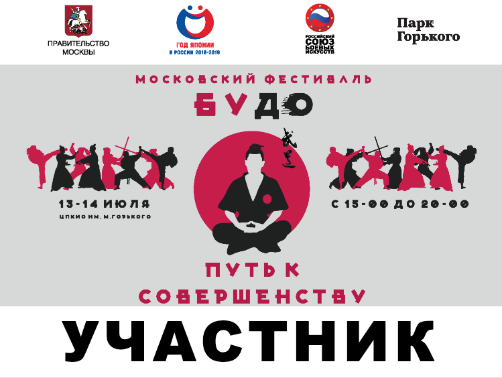 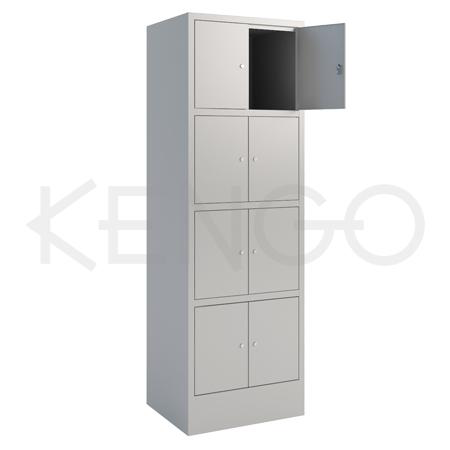 Расписание выступлений - СЦЕНА
3
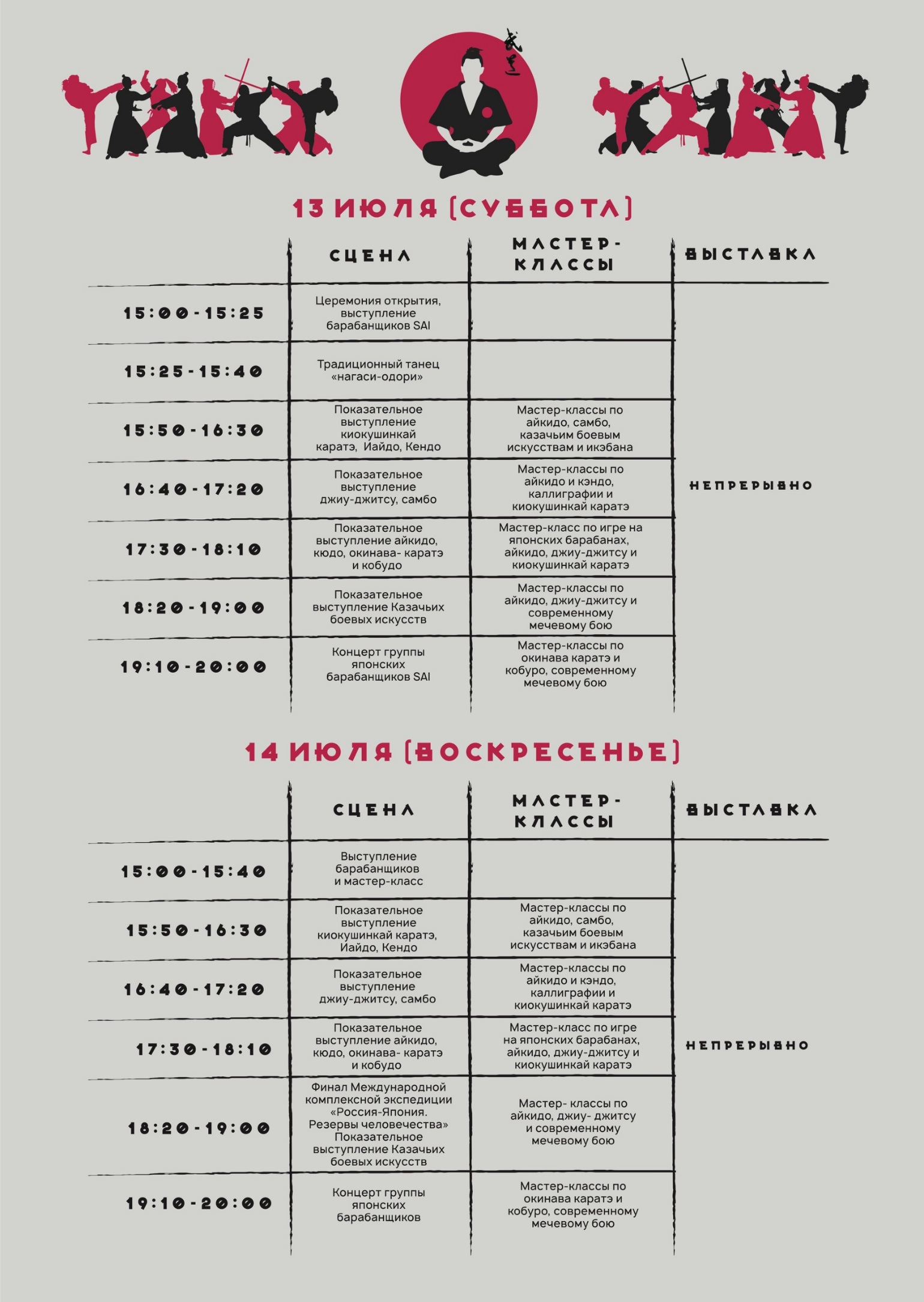 Зона Мастер классов и выставки
4
Напоминание!!!  Просьба уведомить организаторов о предоставлении материалов заранее

В зоне мастер классов для дополнения вашего выступления полезной и интересной для публики информации предусмотрено: 
монитор для трансляции видео и фото материалов (желательно предоставить заранее) 

Столы для выкладки экспонатов, инвентаря для вашего вида спорта для ознакомления всех посетителей

Зона выставки для размещение плакатов или информационных афиш.
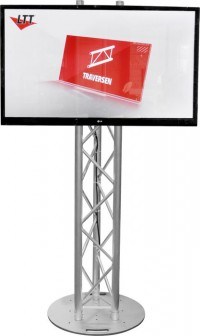 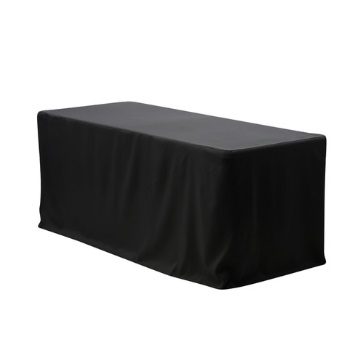 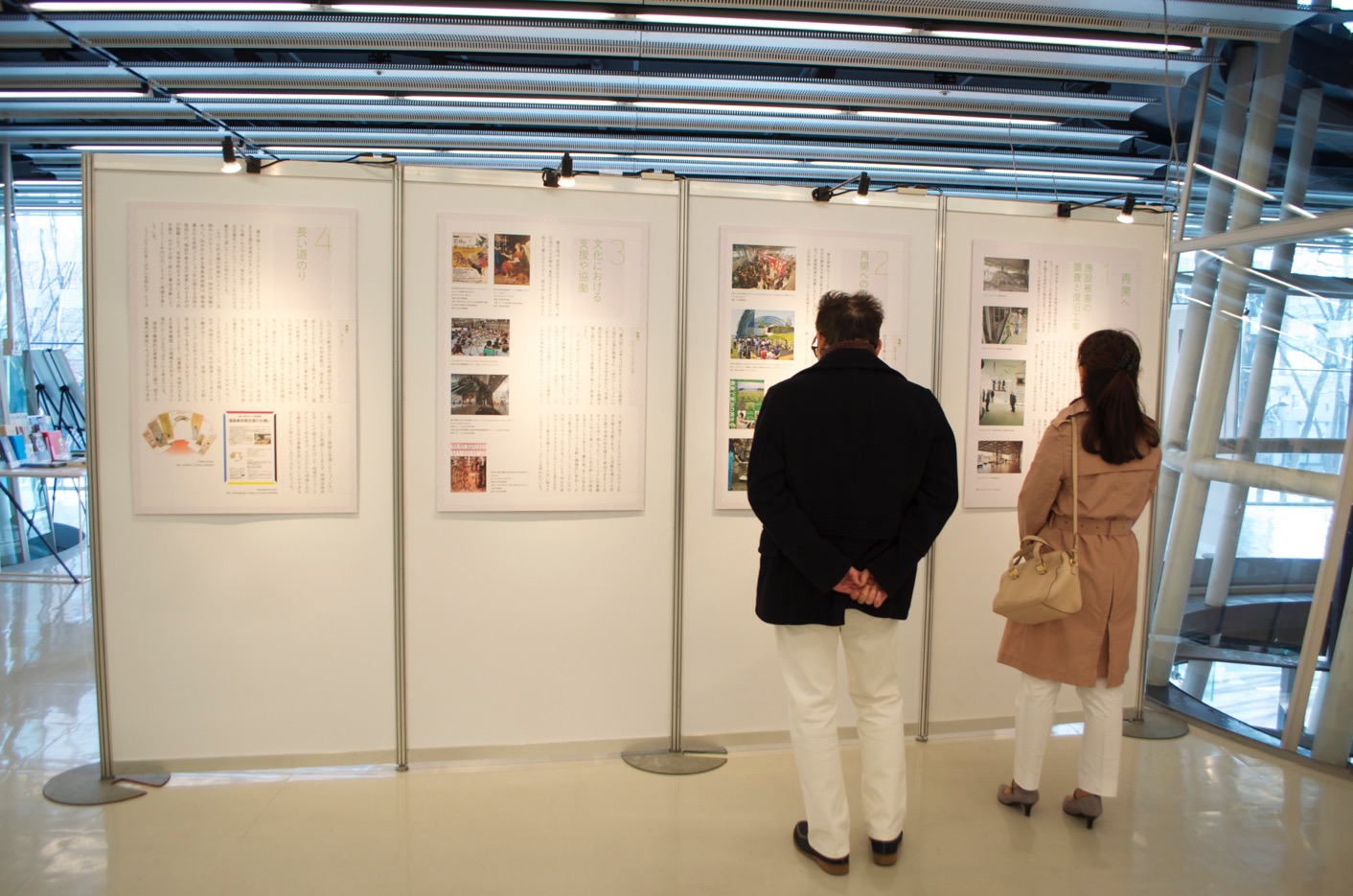 ЗОНА МАСТЕР КЛАССОВ - ПРЕДВАРИТЕЛЬНО!!
5
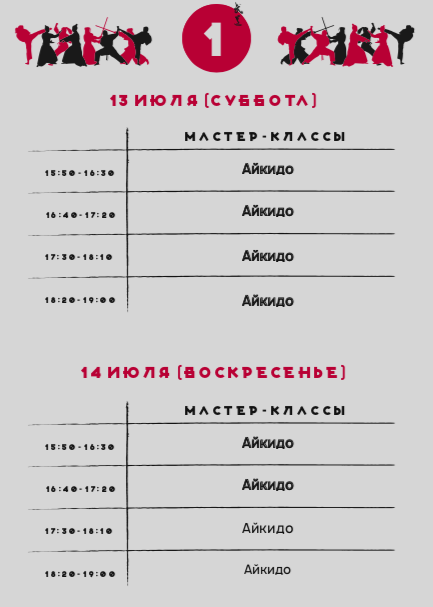 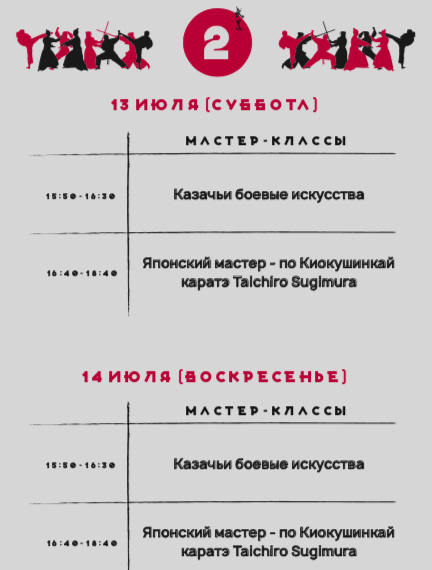 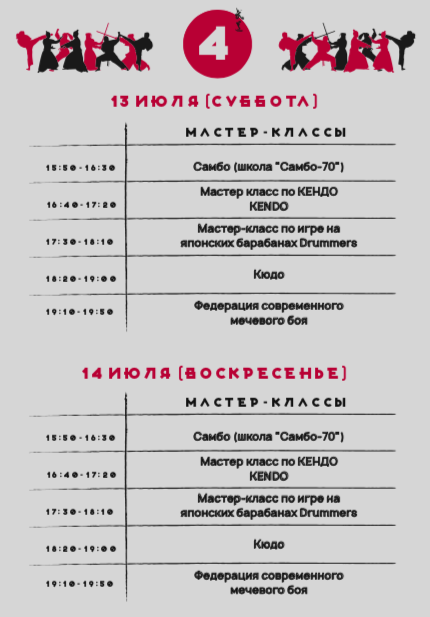 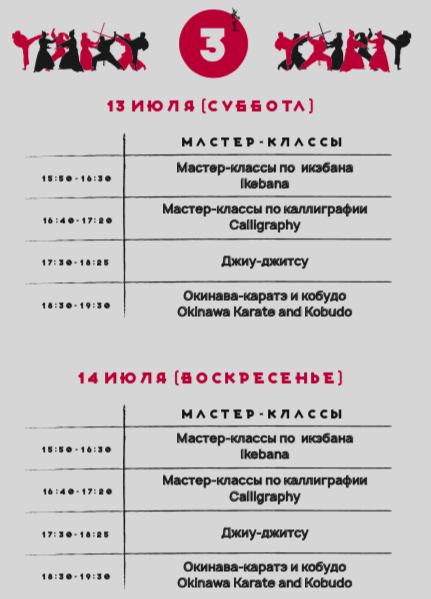